8 классалгебра
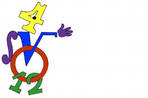 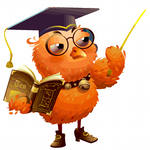 Алгебраические дроби
Сложение и вычитание алгебраических дробей 
с одинаковыми знаменателями
1
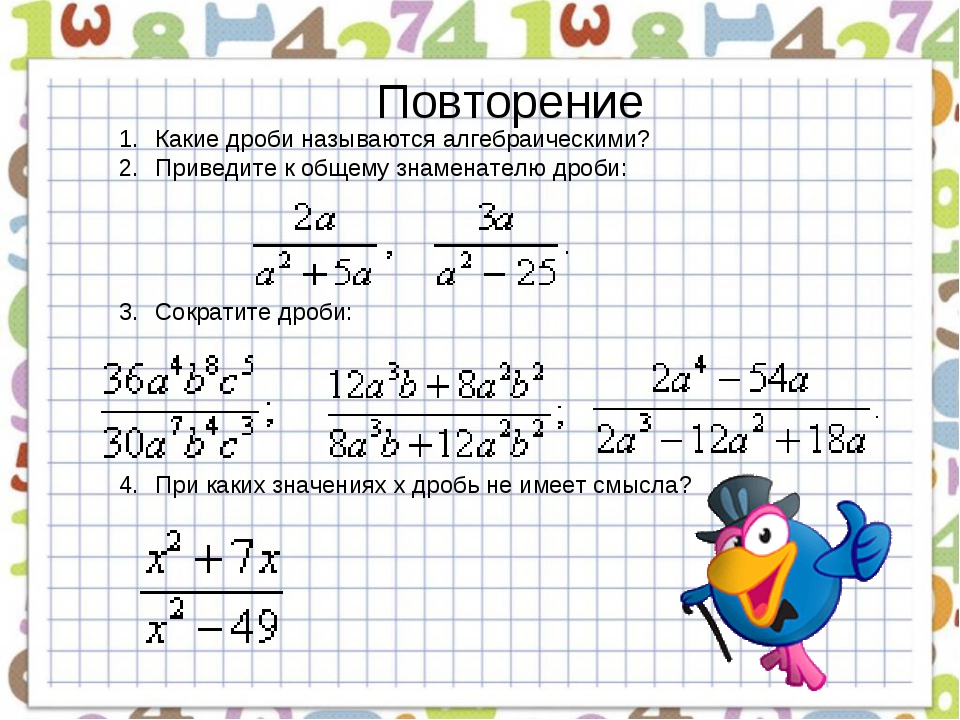 2
Вспомним! 
1. Правила сложения и вычитания  числовых дробей с
 одинаковыми знаменателями
При сложения (вычитании) дробей с одинаковыми знаменателями числители складывают (вычитают) а знаменатель оставляют  тот же .
С помощью букв правило сложения  и вычитания  можно записать так:
3
.
4
Вспомним! 
2. Правила сложения и вычитания  многочленов.
3а + b + 4b – 7a =
а) (3а + b) + (4b – 7a) =
= 5b – 4a;
б) (a² - 3ab – 4b) – (b² -3ab – 7a²) =
= a² - 3ab – 4b – b² +3ab + 7a² =
= 8a²– 4b – b².
5
Изучение новой темы
Над алгебраическими дробями можно осуществлять 
преобразования аналогичные  тем, которые указали 
для обыкновенной дроби.
При вычитании (сложении) алгебраических дробей с одинаковыми знаменателями числители вычитают (складывают)
 а знаменатель оставляют тот же .
6
Примеры:
1
1
.
7
Выполните сложение и вычитание рациональных дробей
8
Вспомним!
Следствие из основного свойства дроби
(изменение знаков у числителя и знаменателя)
.
9
Упростить выражения
.
10
[Speaker Notes: №86, А. Г. Мордкович]
Докажите, что выражение при всех значениях а≠2 
принимает положительные значения:
1
1.
1
Ответ:
выражение при всех значениях а≠2 
принимает положительные значения.
11
Решение упражнений
1.  Сложить дроби:
2. Вычесть дроби:
3. Выполнить действия:
.
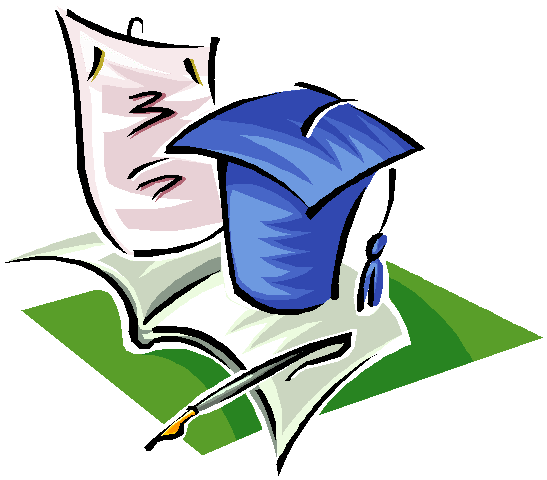 .